RADARAltimetry & Scatterometry
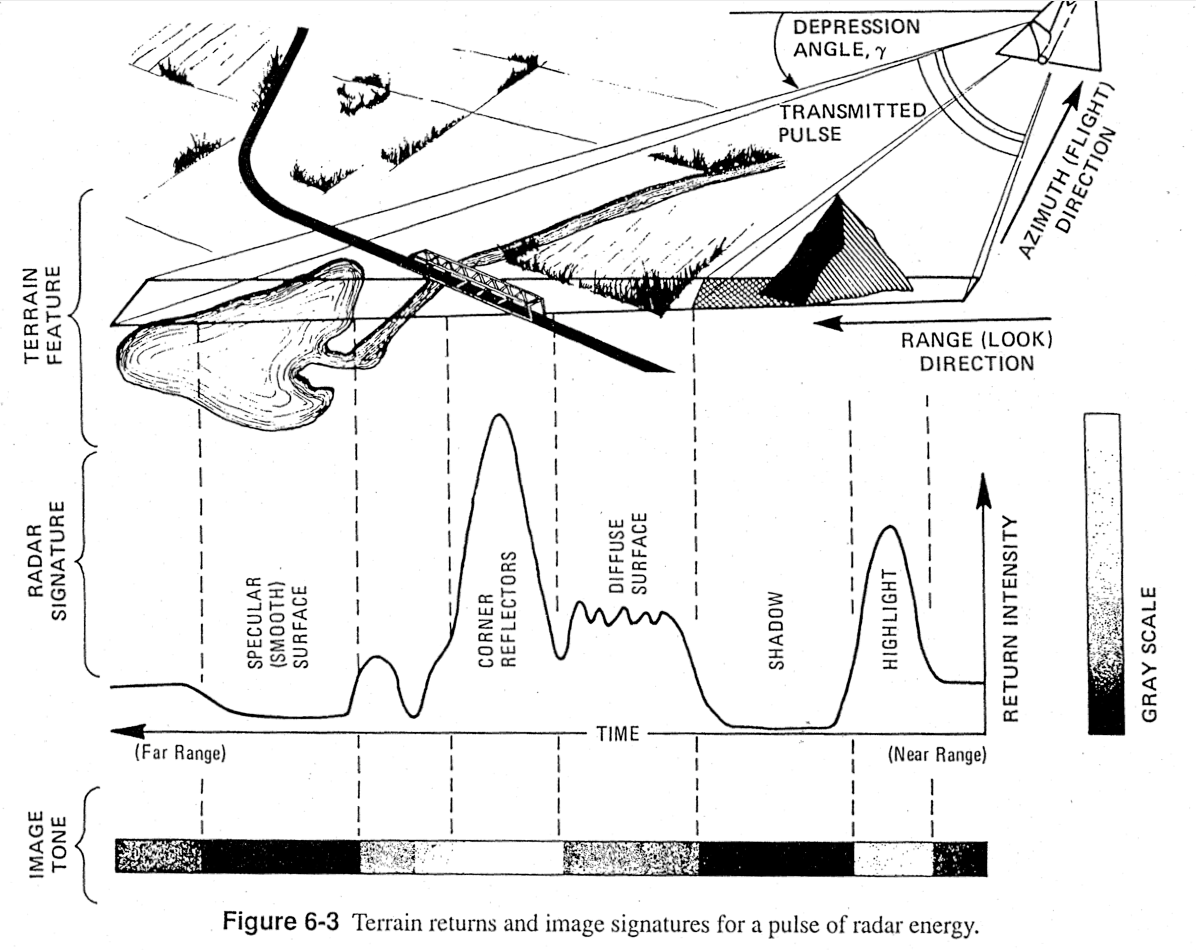 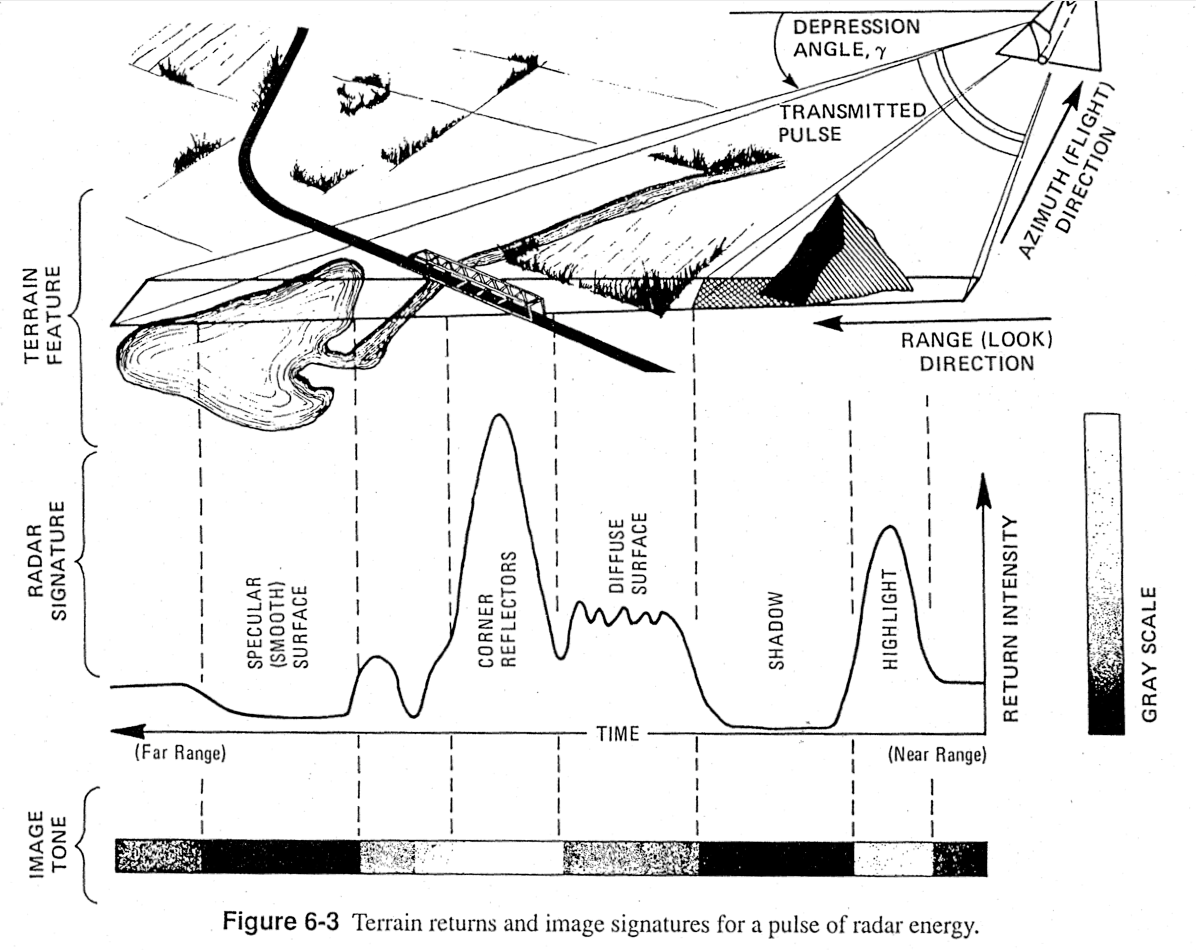 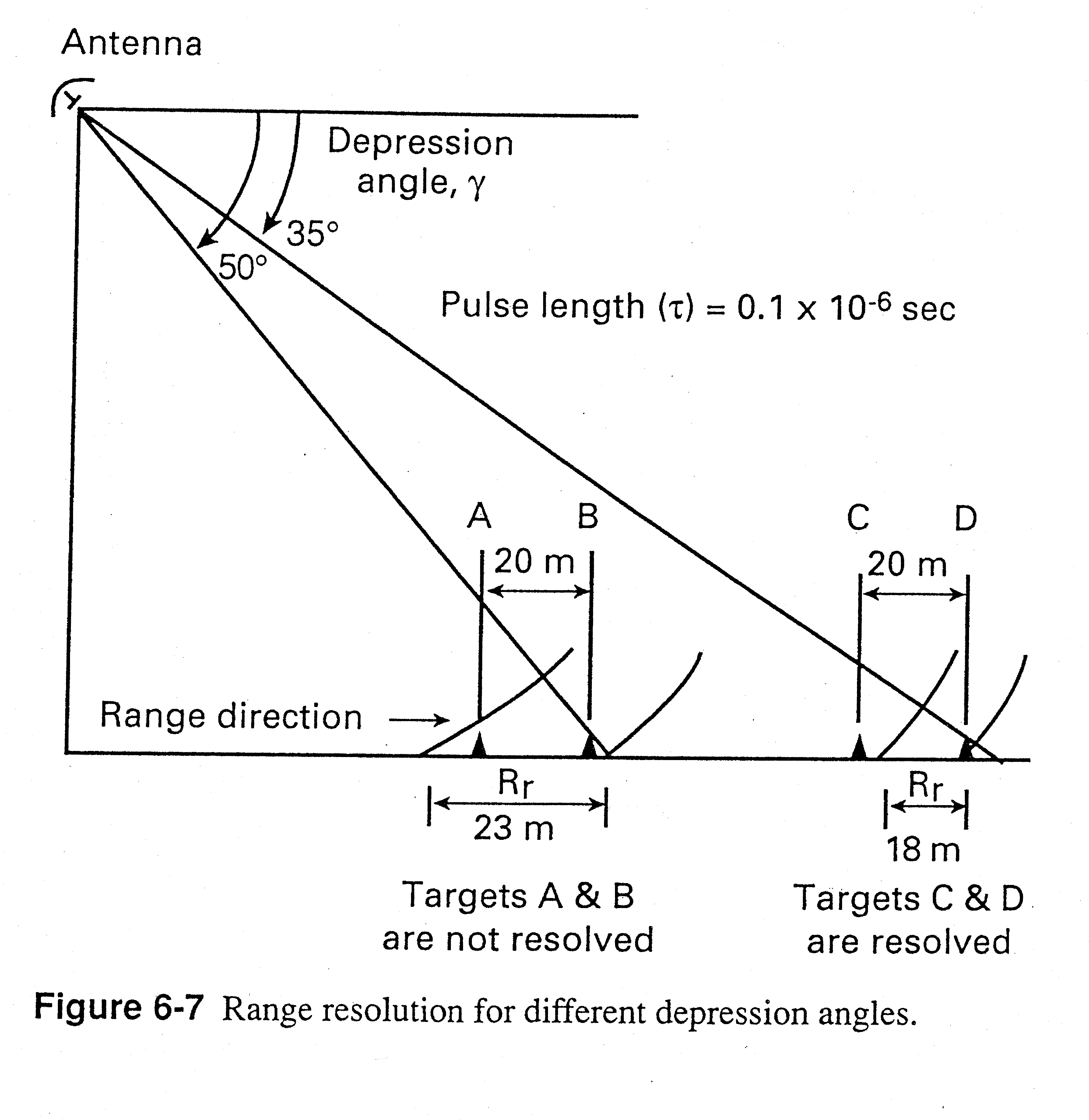 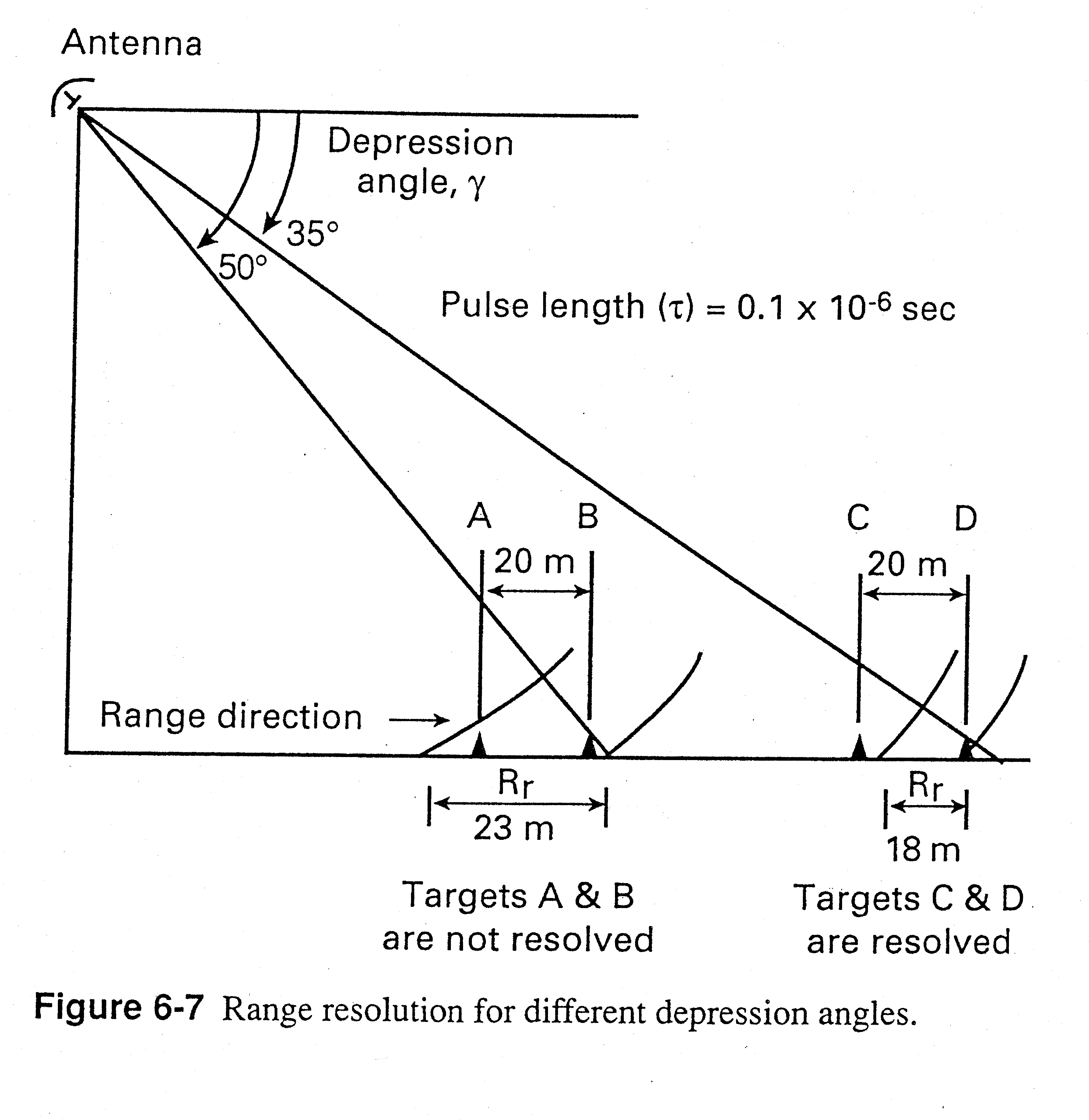 Range resolution – examples

Rr = t c/2cos(g)
Azimuth resolution
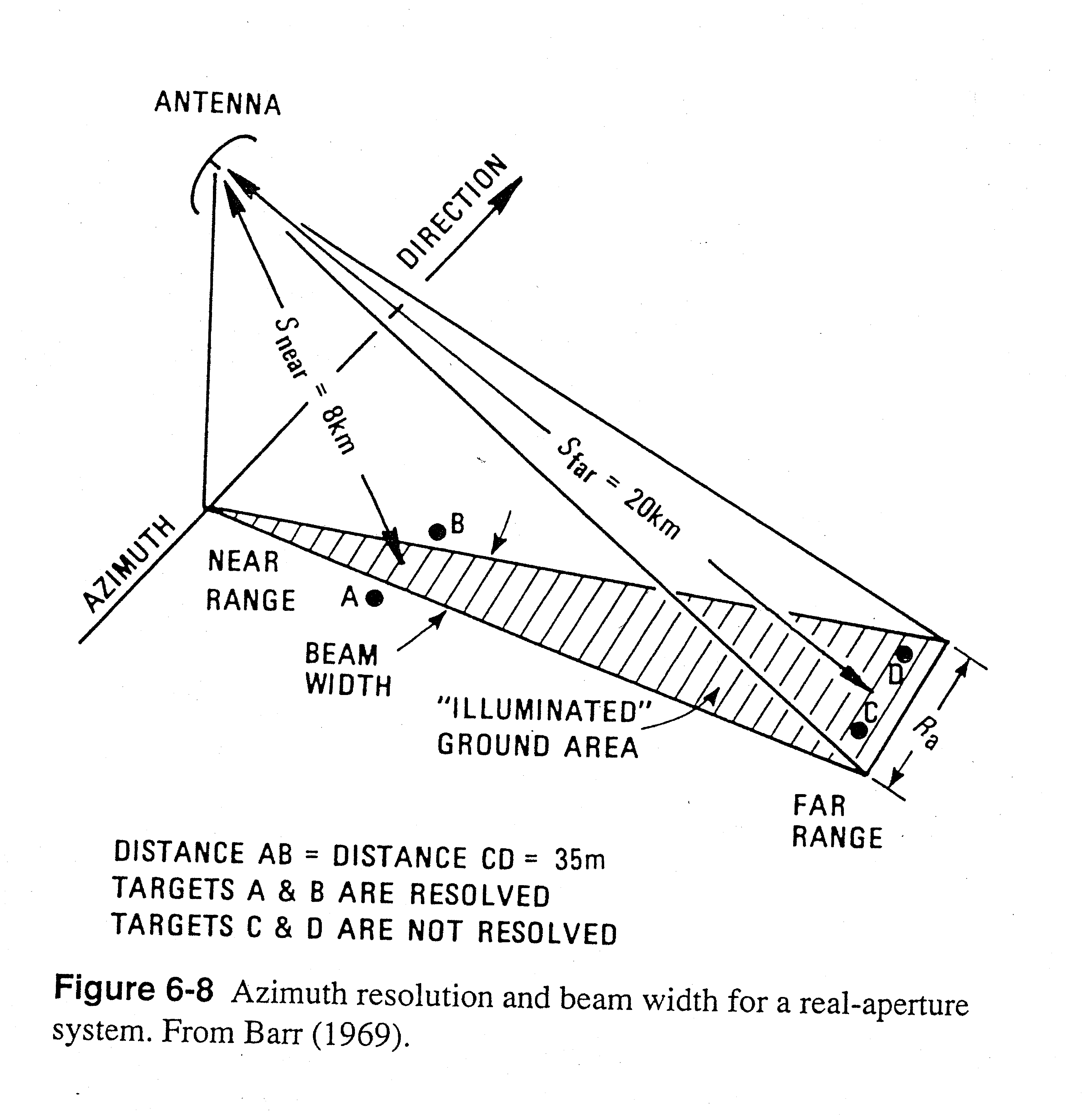 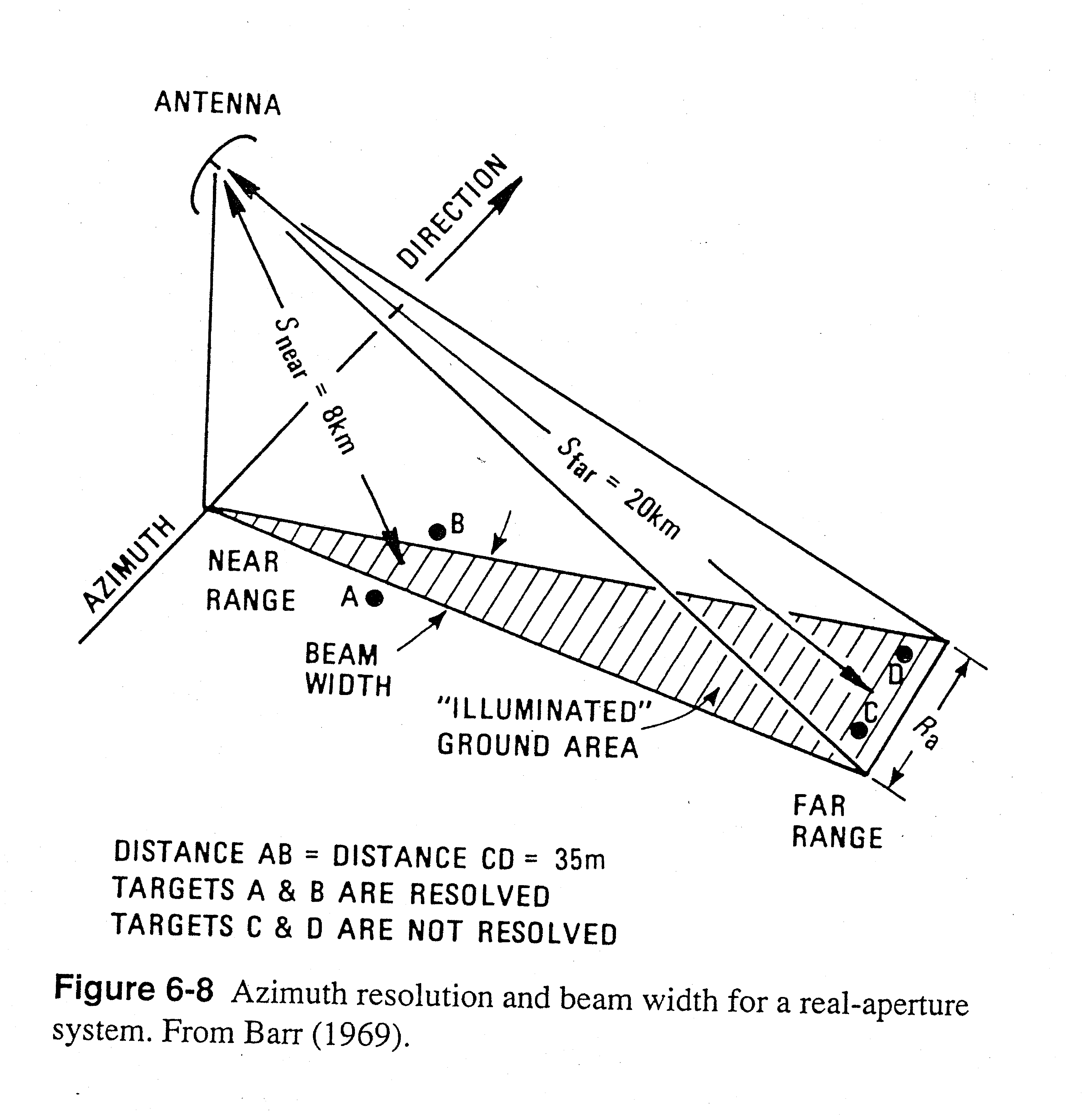 Azimuth resolution – examples

Ra = (0.7)(S)(l)/D
Altimetry
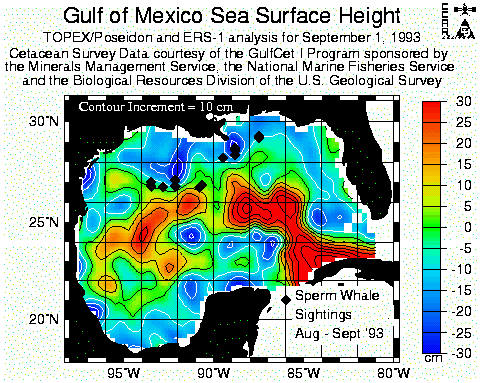 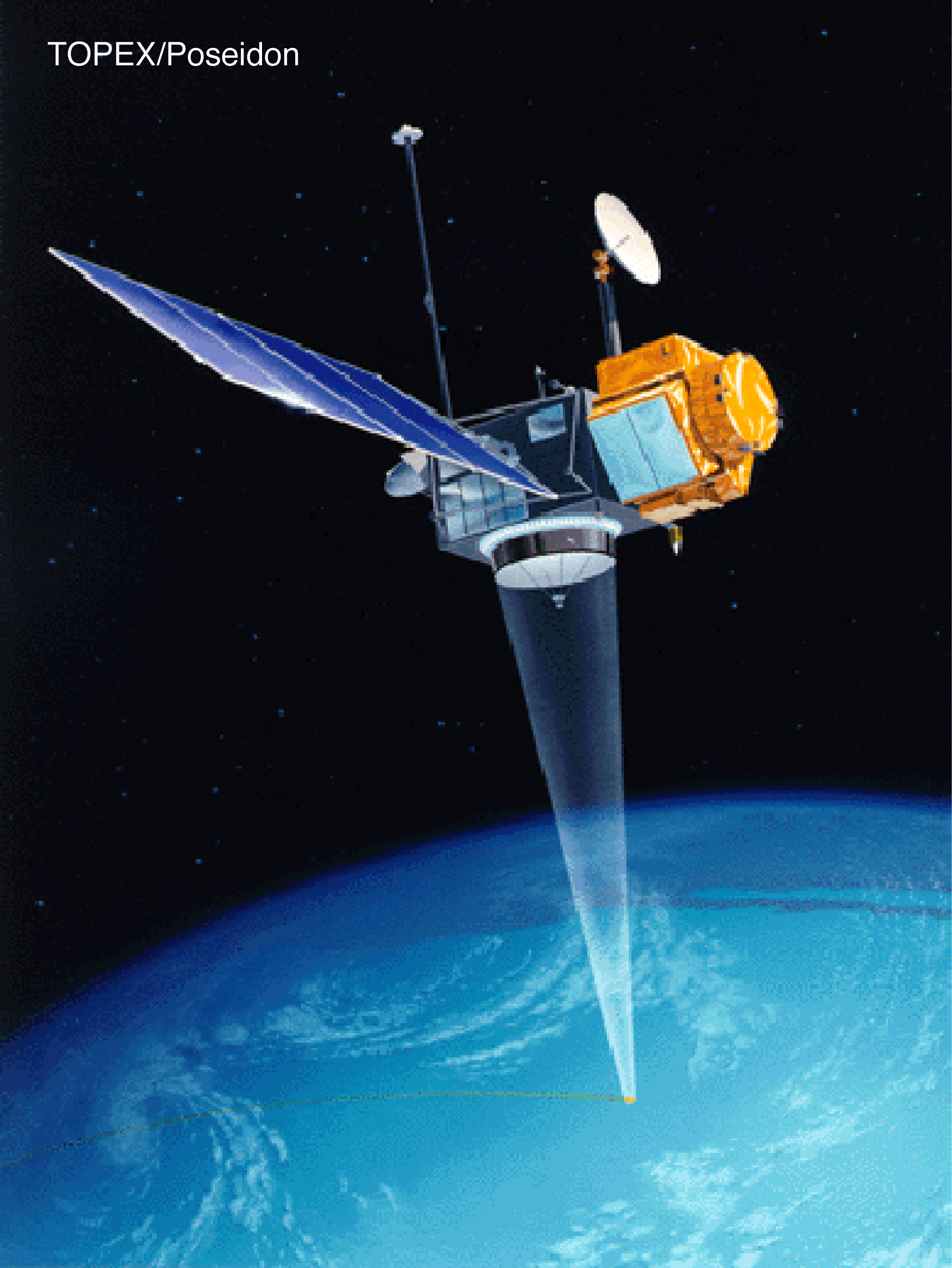 Lifetime			1992-2006
Altitude			1335 km
Pulse length		3.125 nsec
Repeat time		9.9156 days
Resolution		25 km
Frequency		13.65 GHz




Follow-on Missions
Jason-1			2001
Jason-2			2008
Jason-3			2013
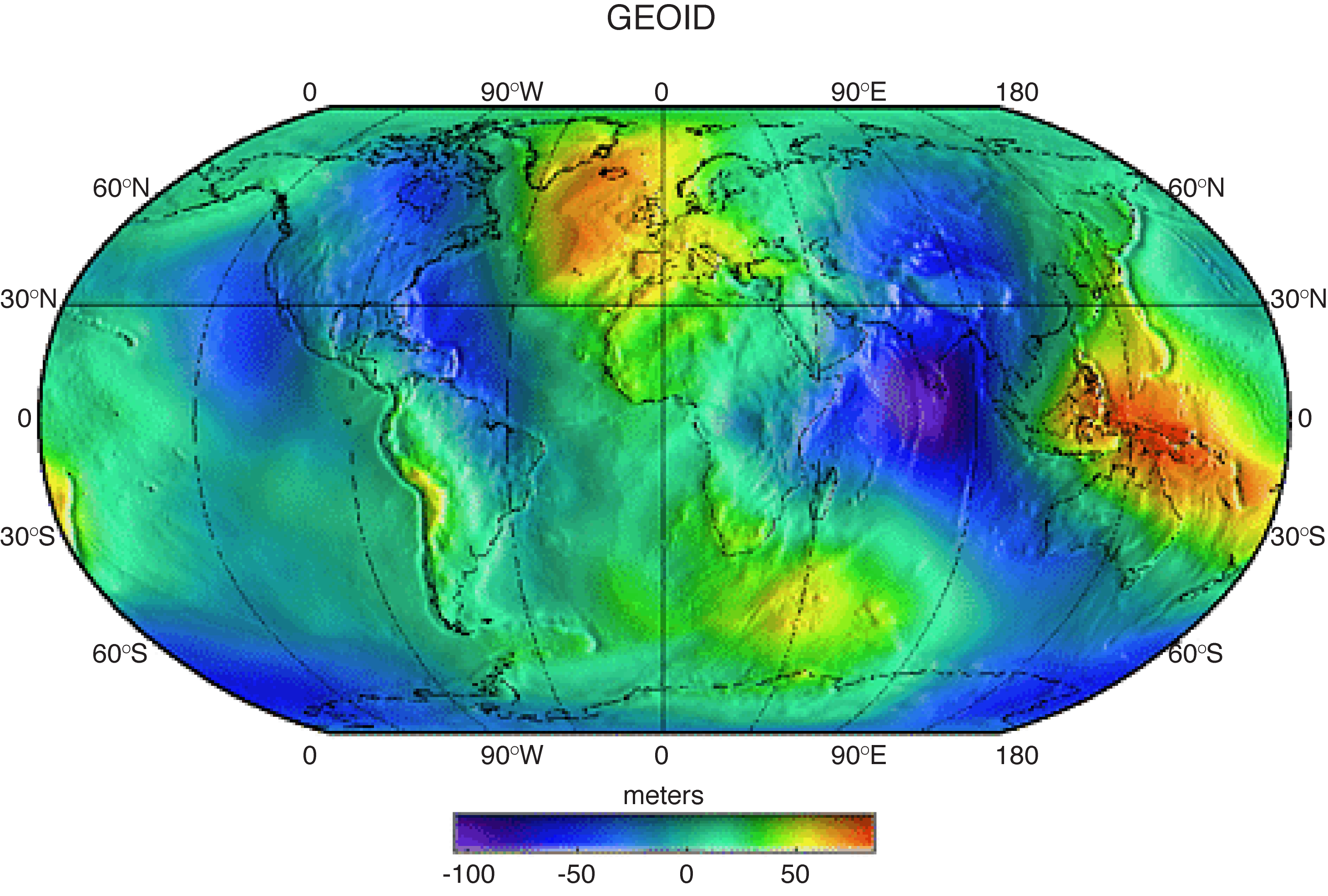 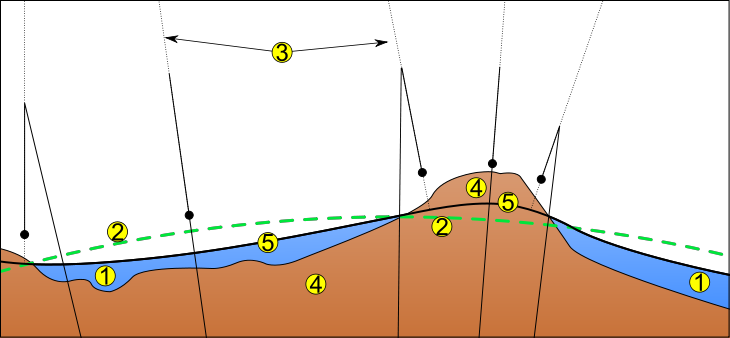 1	Ocean
2	Reference ellipsoid
3	Local plumb line	
4	Continent
5	Geoid
- Geoid height given relative to reference ellipsoid
- Reference ellipsoid is best fit to geoid
- Sea surface height measured relative to geoid (<100 m)

Using a sphere would result in height differences between geoid as large as 20 km due to equatorial bulge
Instead of the GEOID, measurements can be made relative to repeated orbits
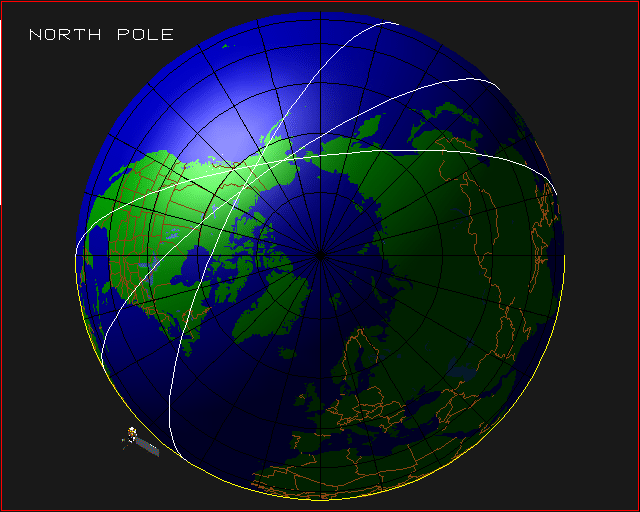 Scatterometry
Scatterometers and their characteristics

Scatterometer	Period		Spatial		Scan				Operational	
			in Service		Resolution		Characteristics		Frequency
SeaSat-A 		July 7, 1978– 	50 km with	two sided,			Ku band
			Oct 10, 1978	100 km spacing	double swath		(14.6 GHz)

ERS-1 		July 1991 –	50 km		one sided,			C band
			May 21, 1997				single swath		(5.3 GHz)

ERS-2 		May 21, 1997– 	50 km		one sided,			C band
			Current					single swath		(5.3 GHz)

NSCAT		Sep 15, 1996 – 	25 km, and		two sided,			Ku band
			Jun 30,1997	50 km		double swath		(13.995 GHz)

SeaWinds on 	Jul 19, 1999 -	25 km		conical scan,		Ku band
QuikSCAT		Nov 23, 2009				one wide swath		(13.995 GHz)

SeaWinds on 	Apr 10, 2003	25 x 6 km		conical scan		Ku band
ADEOS II		Oct 24, 2003				one wide swath		(13.995 GHz)

ASCAT		May 2007-		50 km		conical scan		C band
			Current					one wide swath		(5.255 GHz)

RapidScat on	Sep 20, 2014-	16 km		conical scan		Ku band
Int. Space Sta.	Current					1000 km swath		(13.4 GHz)
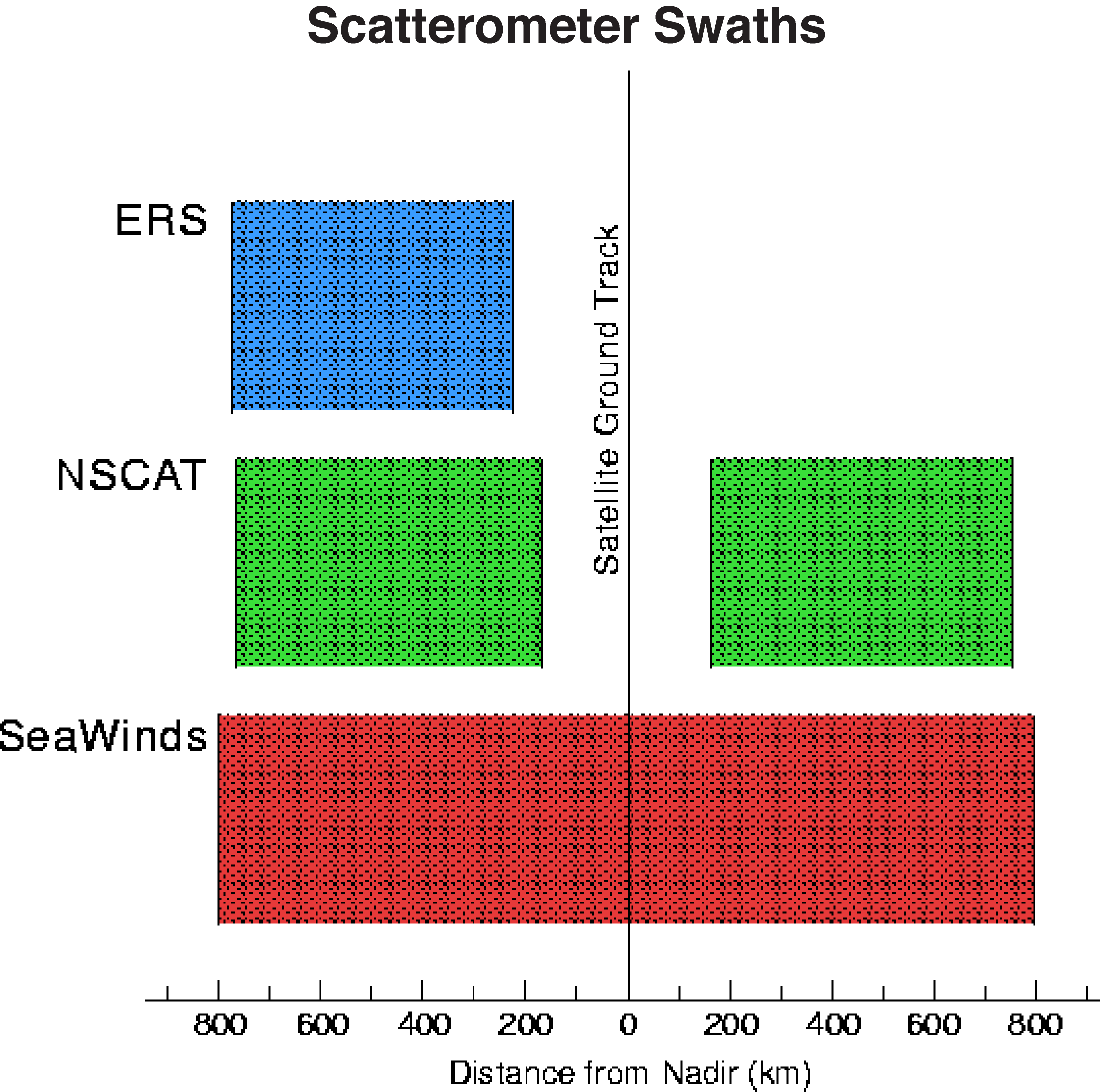 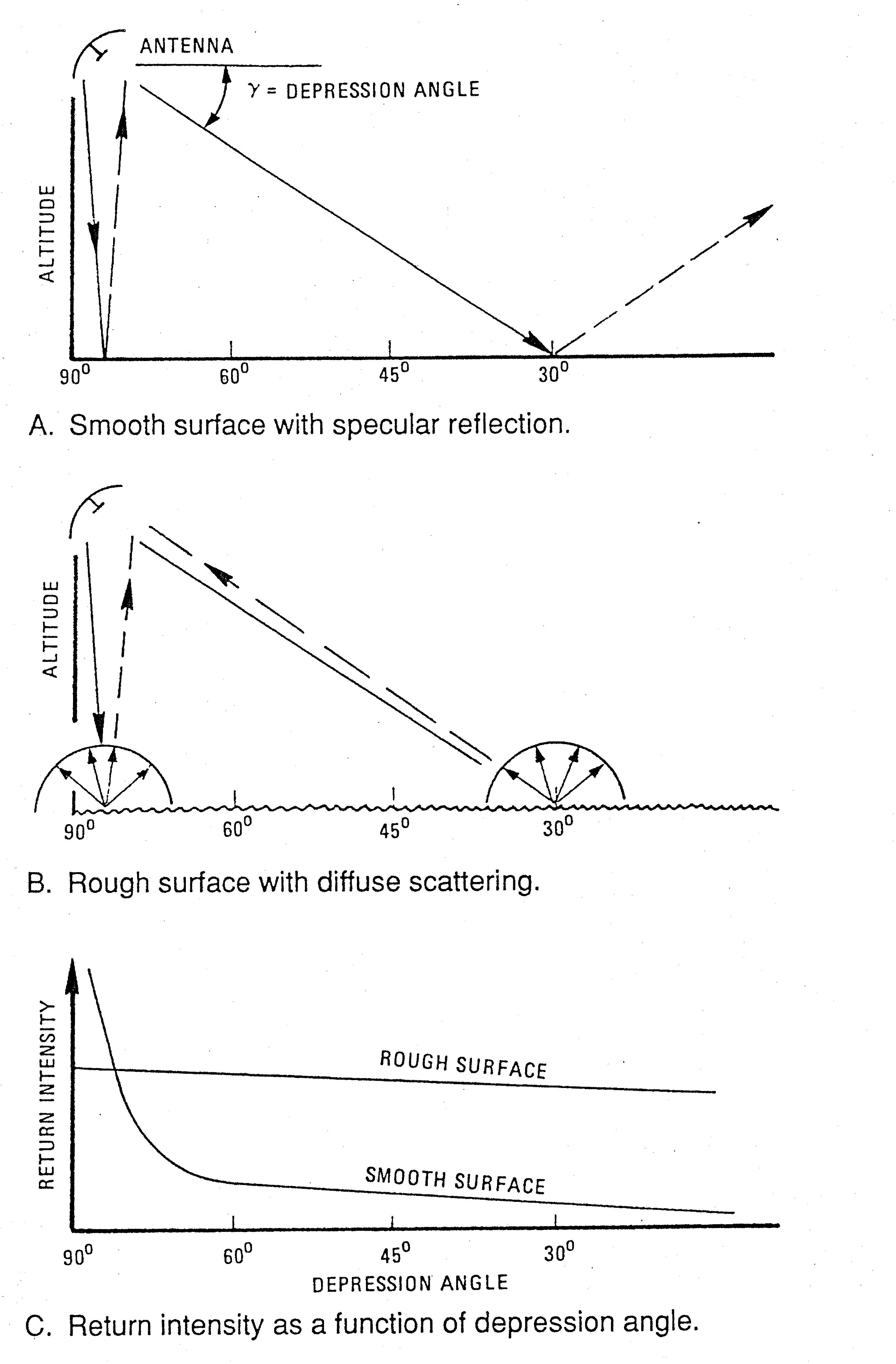 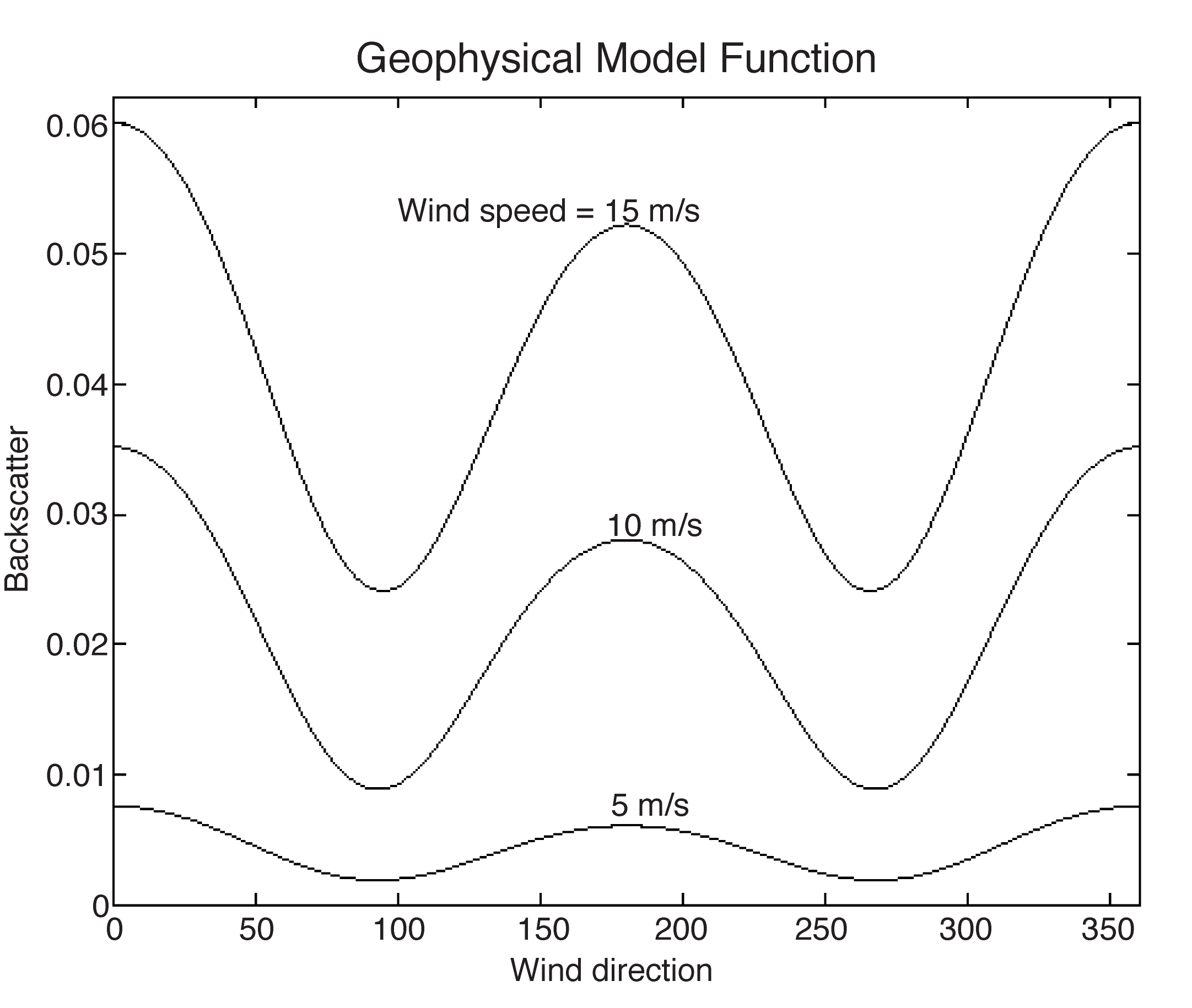 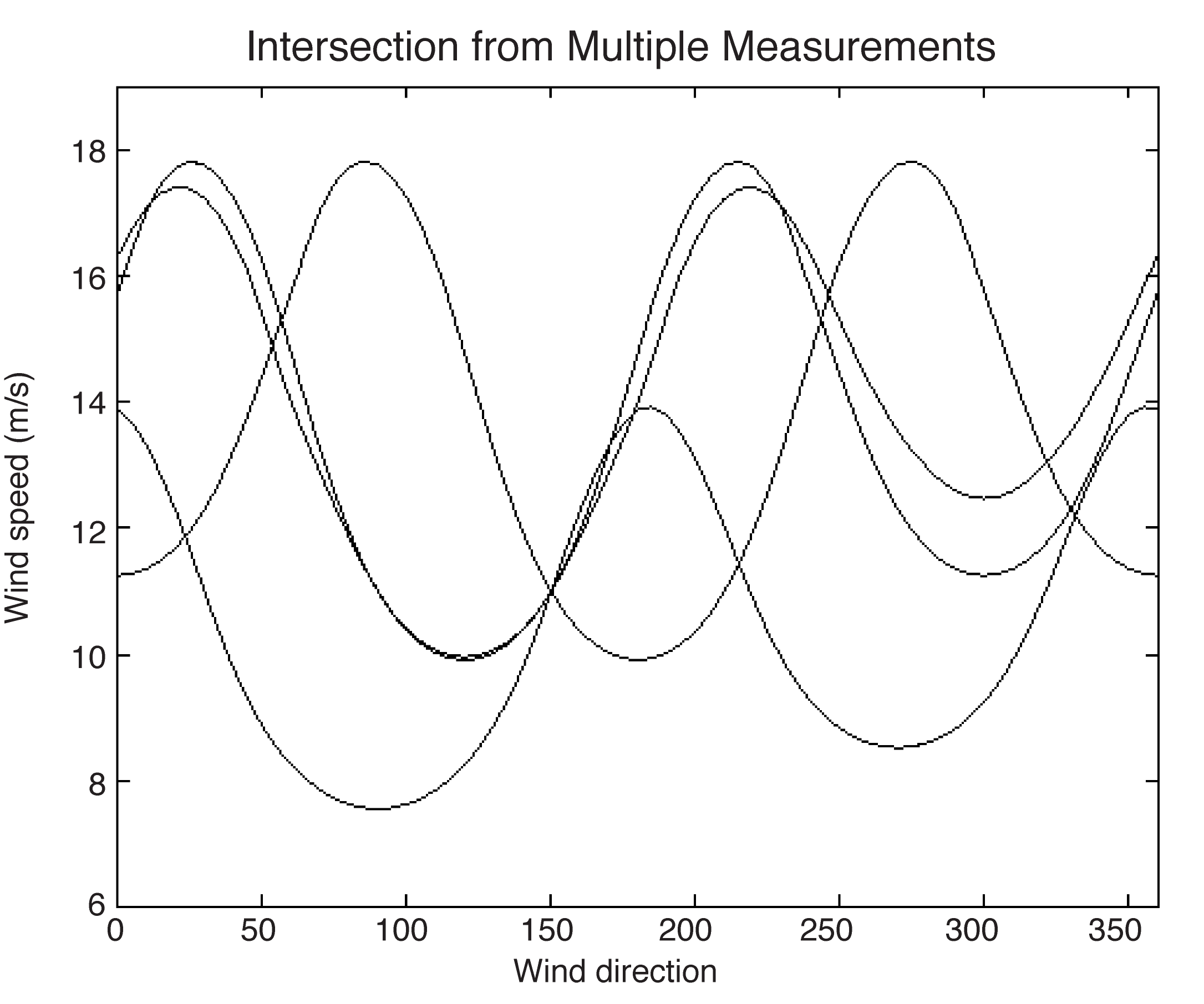 Four different viewing angles
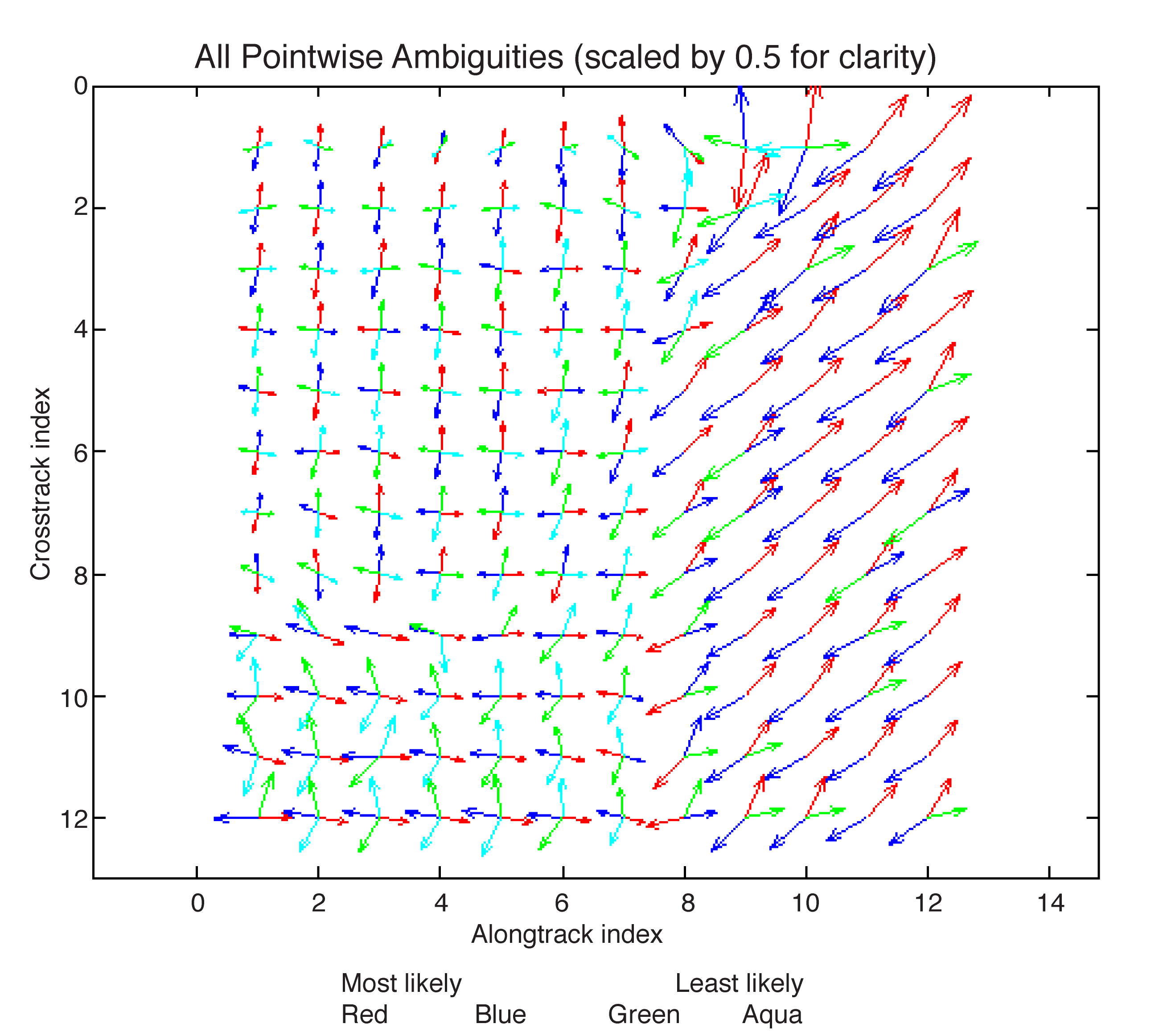 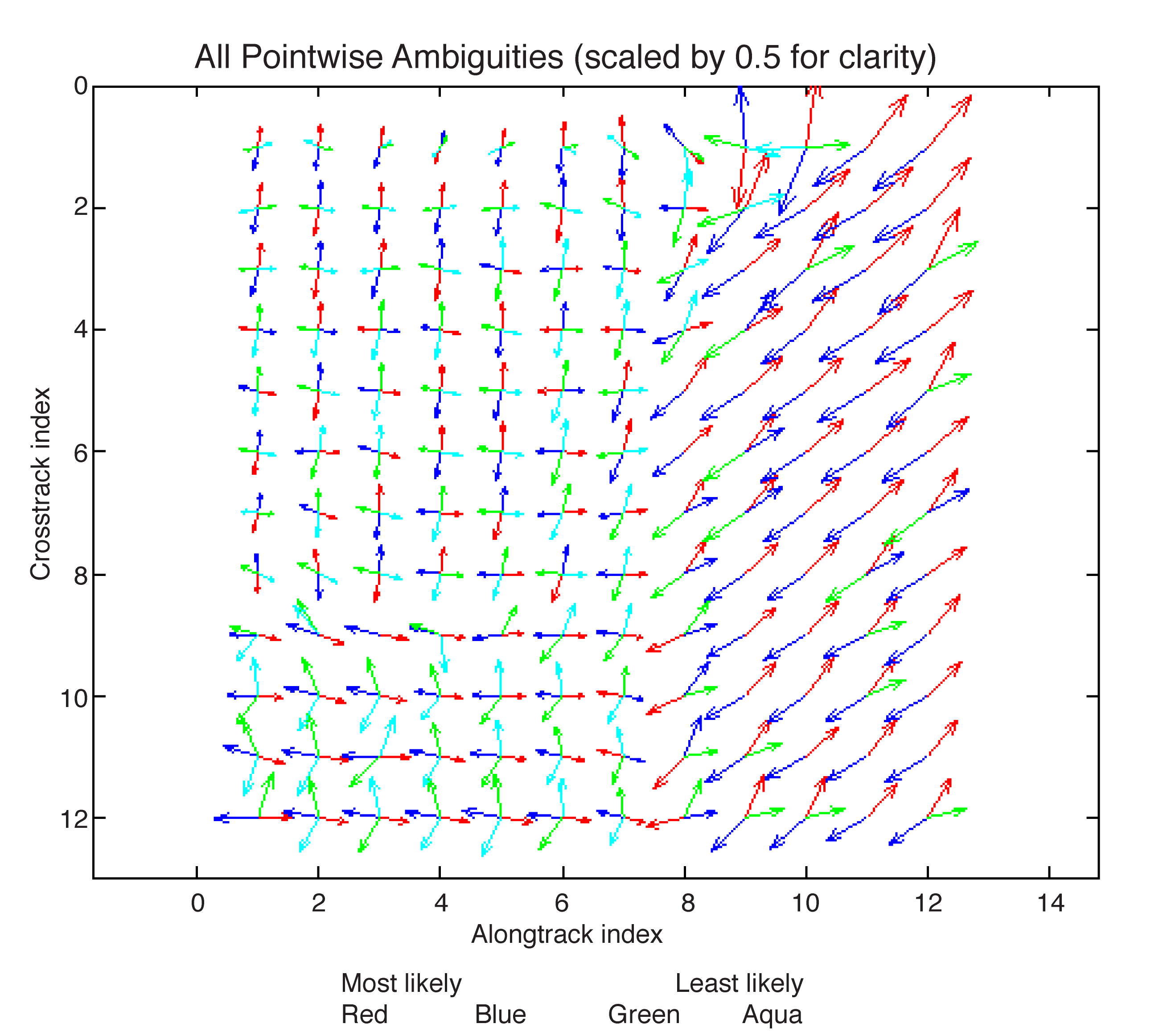 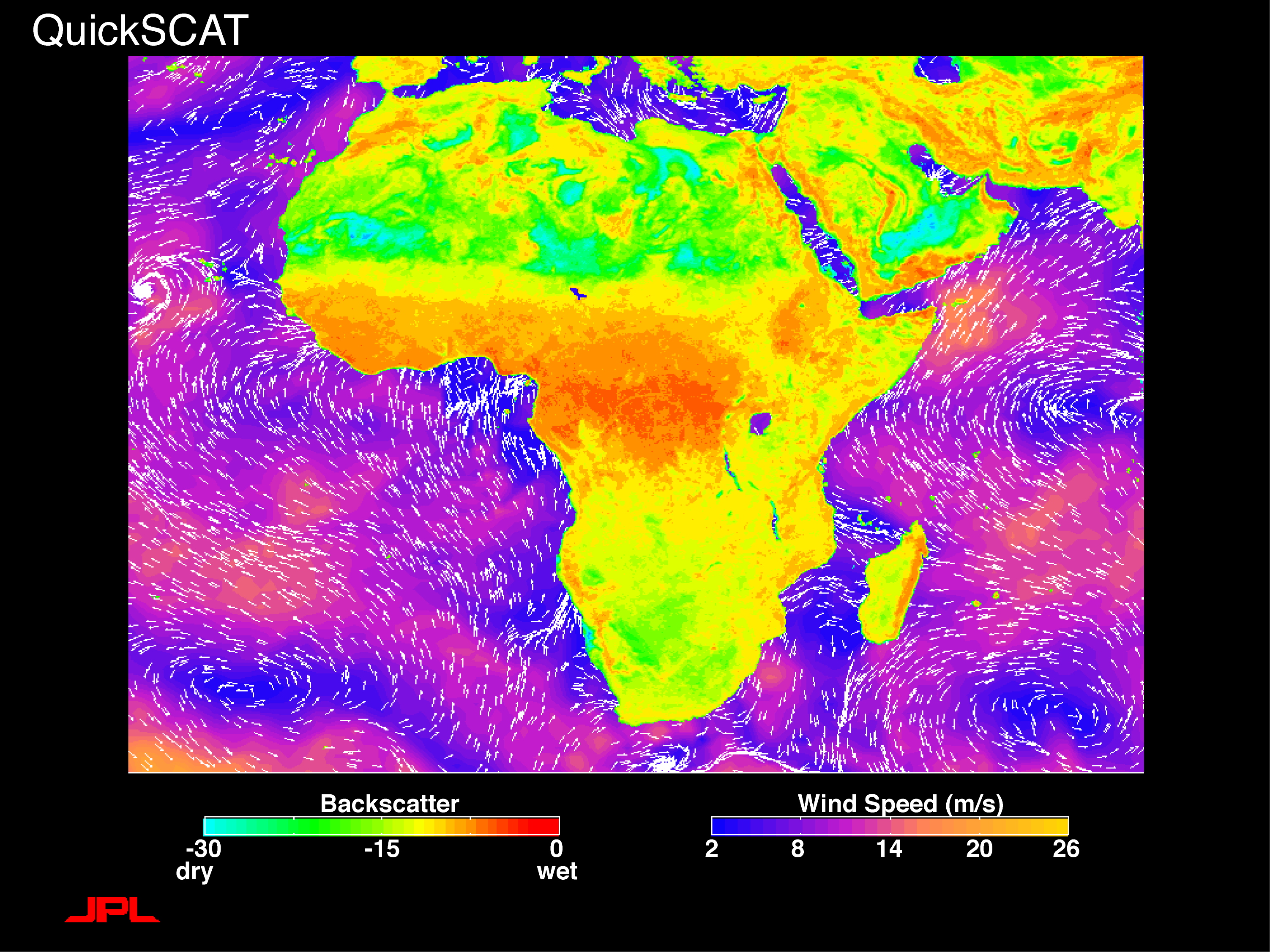